Los Pronombres Dobles
What is the difference between direct and indirect objects?
How can I recognize a reflexive verb?
How do I replace DO and IO with pronouns and where do I place them?
Los Objetos Directos
Direct objects answer the questions:  What or Whom?
Direct objects receive the action of the verb.
Direct objects can be people or things. 
In Spanish the pronouns for DO agree in number and gender. 
Me			Nos				
Te			Os
Lo/la		Los / Las
Los Objetos Indirectos
Indirect objects answer the question:  To or for whom?
Indirect objects can only be people or living things. 
In Spanish the pronouns for IO only agree in number.
Me			Nos				
Te			Os
Le			Les
Reflexive Object Pronouns
Reflexive object pronouns agree with the subject and the verb.
The subject does an action to or for  himself.
The pronouns reflects back to the subject.
 The reflexive object pronouns are:

Me			Nos
Te			Os
Se			Se
Practiquemos
Mis hermanos prestan dinero a Juan.

Lávate las manos.

No distribuyan los fondos a la gente sin hogar.

Yo compro un regalo a ti.

Di la verdad a nosotros.
Practiquemos answers
Mis hermanos se lo prestan.

Lávatelas.

No se los distribuyan.

Yo te lo compro.

Dínosla.
Double Object Pronouns:
When you use both a direct & indirect object pronoun or a reflexive object & a direct object pronoun.
You will not have an indirect and a reflexive pronoun.
The indirect or reflexive object pronoun comes before the direct object. To/ for whom before What?
They have to occur together- cannot be separated!  Either come before the conjugated verb or are attached- together.
Remember- You can’t “le lo” you have to “se lo”
• When both the IOP and the DOP start with the “l” - You MUST change the “le” or “les” (indirect object) to “se”! 

• You cannot “le lo”- you have to “se lo”! (with Indirect objects only!!!)
Placement of Pronouns
With regular conjugated verbs (they are not commands!) the pronouns are placed before the conjugated verb. This includes verbs followed by an infinitive or by an “ing” form. 

With affirmative commands, the pronouns must be attached to the end.

With negative commands, the pronouns are placed between the “no” and the commands.
Ejemplos:
Tú das los regalos a mí. (What kind of verb?)
Tú me das los regalos. (A mí is replaced by “me”)
Tú me los das. 	   (Los regalos is replaced by “los”)


 Traiga las bolsas a  nosotros. (What kind of verb?)
Tráiganos las bolsas. (A nosotros is replaced by “nos”)
Tráiganoslas.  (Las bolsas is replaced by “las”)
Ejemplos continued.
No distribuyan los periódicos a mis vecinos. 
No les distribuyan los periódicos.

No les los distribuyan		No se los distribuyan.

You can’t “le or les lo” you have to “se lo”!
Ahora- a practicar!
1. Yo dono el dinero a la gente sin hogar.
2. Nosotros nos cortamos el pelo.
3. Sra. Pohl, explique la cuestión a nosotros.
4.  Agustin y Juan presentaron los premios a ti.
5. No se lave las manos aquí.
6.  Di la historia a los estudiantes.
Reflección
How do you feel about all of this?  Do you feel….




Red- I am lost.  I get most of them wrong!  Help!

Yellow- I am not quite sure what I am doing. I get some right and some wrong.  I understand some but not all.

Green-  I got this.  I am good to go!
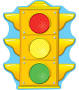